Bevægelser i løbet af 2017
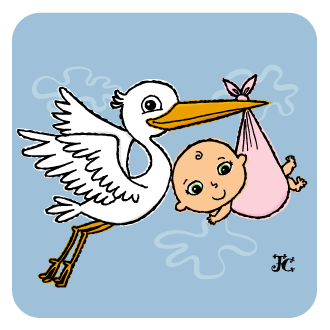 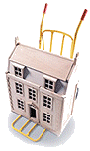 [Speaker Notes: Befolkning 1. januar 2016 er korrigeret ift. Senere registreringer og er derfor ikke det samme tal som præsenteret sidste år.]
Befolkningstilvæksten 2002-2017
Nye tendenser
I 2017 er en stor del af befolkningstilvæksten opstået som følge af tilflytning fra andre kommuner
Antal flytninger mellem kommunerne har været stigende de seneste år – både tilflytninger og fraflytninger
En stor del af befolkningstilvæksten kommer fra indvandring – herunder flygtninge. 
Antallet af ældre er fortsat stærkt stigende bl.a. som følge af stigende levealder
Udvikling i middellevetiden
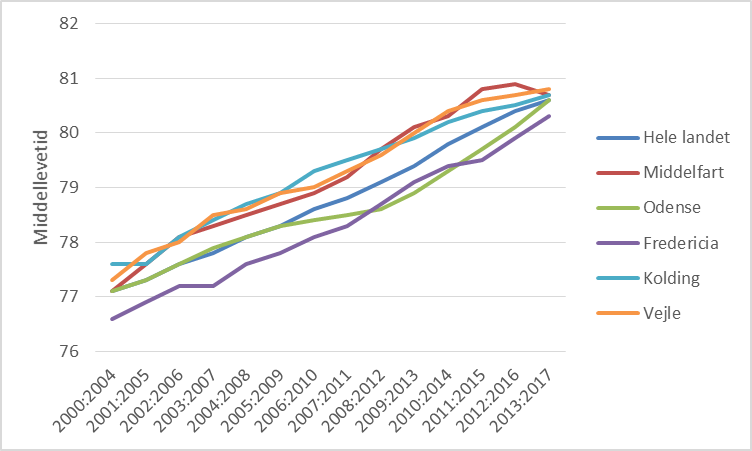 [Speaker Notes: Statistikbanken, tabel HISBK.]
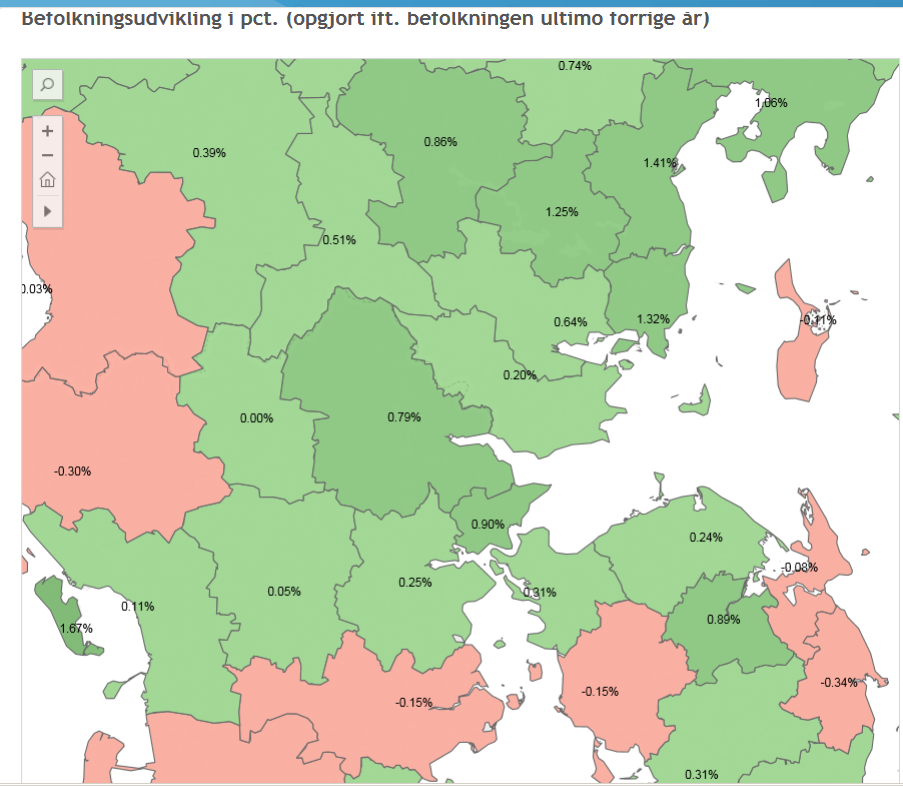 Udviklingen i folketallet i sammenligning med vores nabokommuner
Procentvis stigning  i folketallet fra 1. januar 2017 til 1. januar 2018
Kilde: Folketal.dk
[Speaker Notes: Kilde: Noegletal.dk]
Udviklingen i fertiliteten(antal børn pr. kvinde)
[Speaker Notes: Statistikbanken, tabel FOD407]
Hvor kom tilflytterne fra i 2017 (Top 10)?
[Speaker Notes: Kilde: Statistikbanken tabel FLY66]
Hvor flyttede fraflytterne hen i 2017 (Top 10)?
[Speaker Notes: Kilde: Statistikbanken tabel FLY66]
Nettotilflytning 2017 (Top 10)
[Speaker Notes: Kilde: Statistikbanken tabel FLY66]
Nettotilflytning 2017
Grøn : Kommuner som Fredericia netto har fået borgere fra
Rød: Kommuner som Fredericia netto har afleveret borgere til
Hvor kom indvandrerne fra i 2017 (Top 10)?
Kilde : Danmarks statistik
[Speaker Notes: * OBS Opgjort efter indvandringsland – uden hensyntagen til statsborgerskab. (Statistikbanken, tabel VAN1AAR)]
Hvor flyttede udvandrerne hen i 2017 (Top 10)?
Kilde : Danmarks statistik
[Speaker Notes: Tabel VAN2AAR]
Befolkningsprognose 2018-2029
Note: Alle tal pr. 1. januar, blå kolonne angiver kendte tal
Det bruger vi prognosen til
Beregning af fremtidige skatteindtægter

Planlægning og styring på institutions-, skoleområdet og ældreområdet
Forudsætninger
Data fra årene 2002 - 2017 fra CPR
Stigende levealder (Danmarks statistik)
Mortalitet som i årene 2013-2017
Fertilitet som i årene 2015-2017 
Flyttemønstre som i årene 2013 – 2017 (bl.a. antallet af tilflyttere fra andre kommuner pr. nyopført bolig). 
Antal nye boliger i de kommende år prognosticeret i samarbejde med Strategisk Planlægning og i overensstemmelse med kommuneplanen.
Antal flygtninge og familiesammenførte som før 2016
Antal nye Boliger i prognosen
Antal personer pr. ny bolig(Gns. Fredericia 2005-2017)
Handelspriser Parcel- og rækkehuse(2007 til 2016)
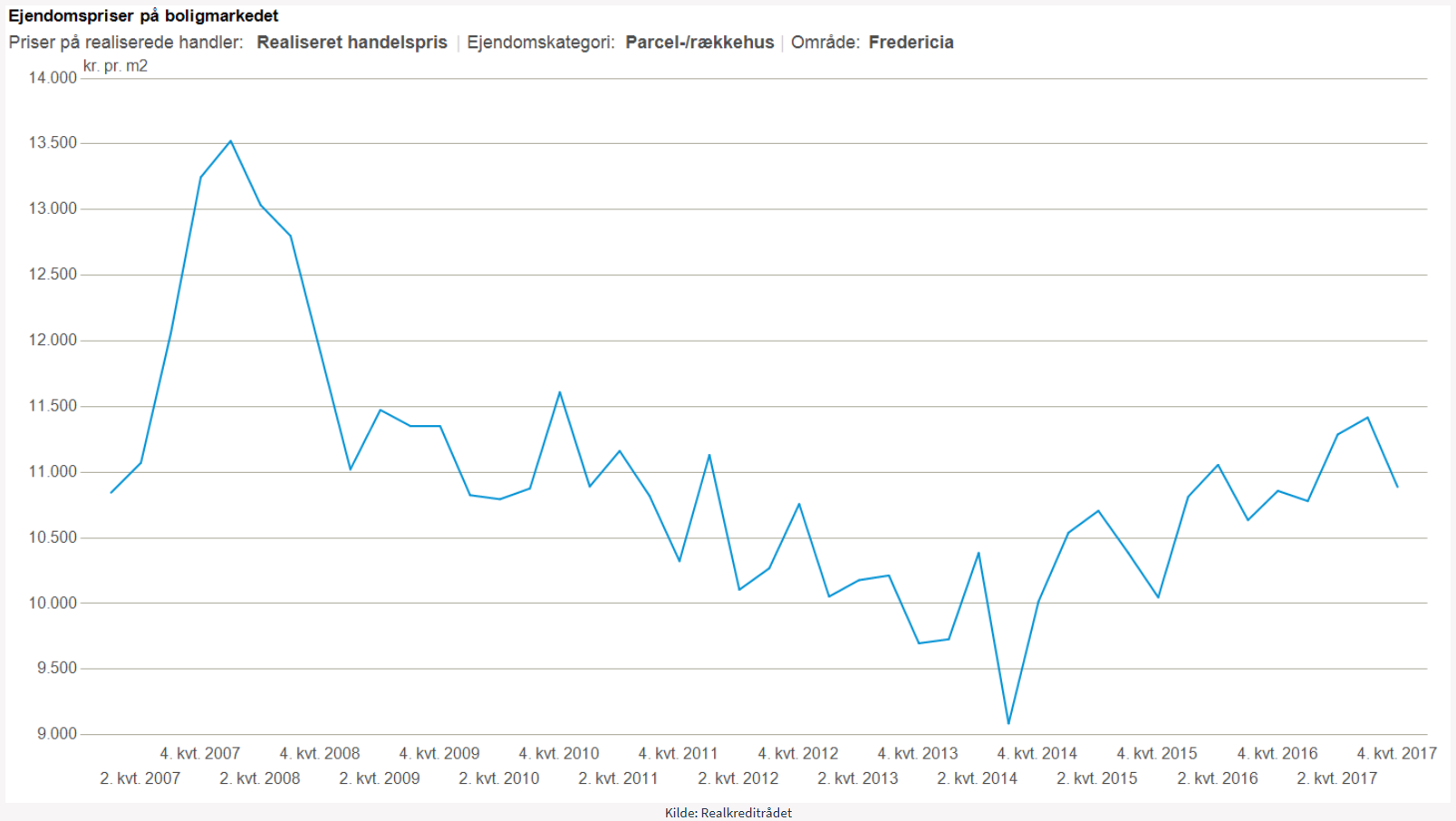 Kilde: Boligmarkedsstatistikken
[Speaker Notes: Kilde: Boligmarkedsstatistikken, Realkreditrådet]
Tilflytningsmønster : alder og boligtype
Udvikling opdelt på  aldersgrupper(Index 2018 = 100)
Sammenligning med Danmarks statistiks prognose
[Speaker Notes: Note: Danmarks statistik tabel FRKM115 (opdateret pr maj 2015) baserer sig alene på historiske tal. Egen prognose tager højde for boligplanen. Egen prognose 2016 tager desuden hensyn til flygtningekvoter.]